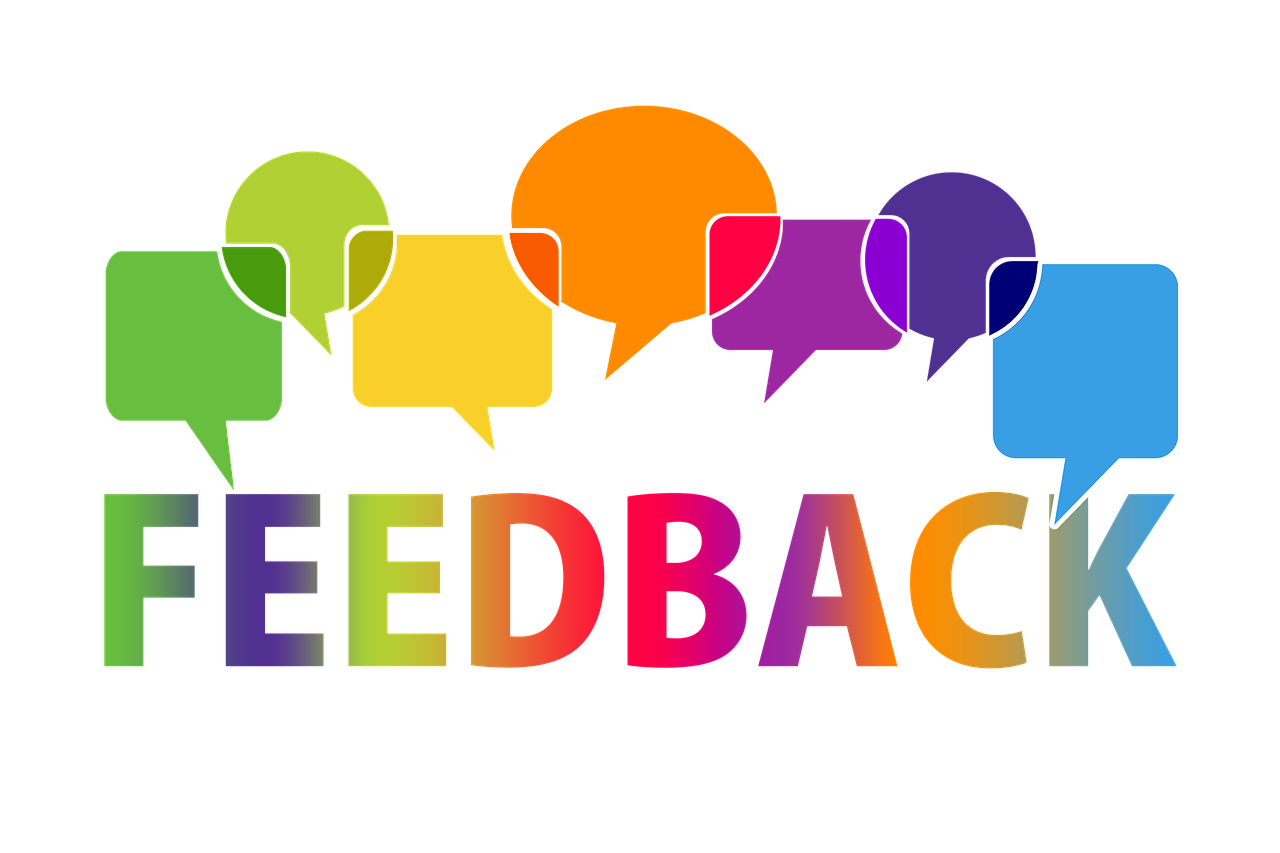 From Community Conversations
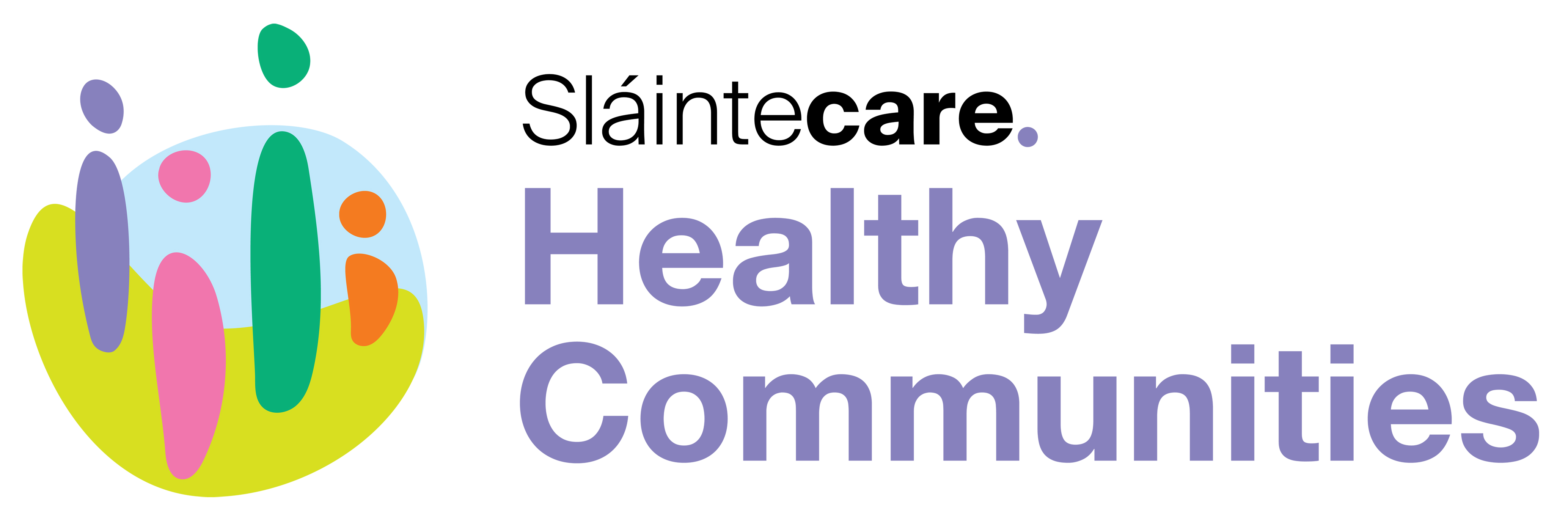 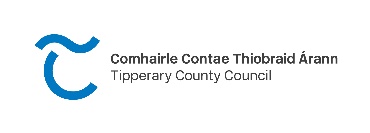 Clubs and Community Groups – Subgroup Update
We Are Progressing
We Heard You
Progress is being made and we are committed to continuing to build on what has been started.
We learned about the COMMON and UNIQUE challenges faced by Community Groups and Sporting Clubs
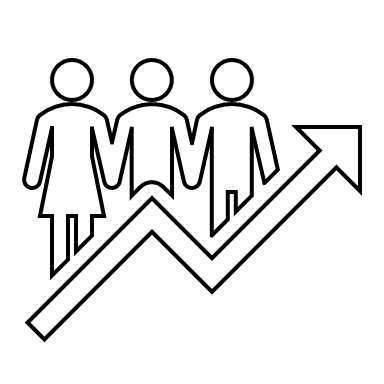 01
03
04
05
06
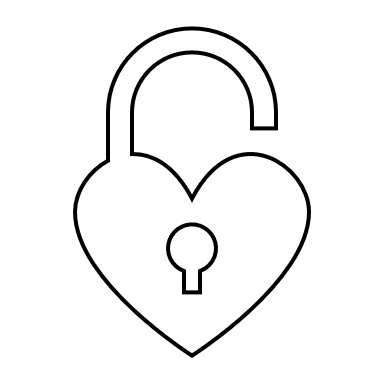 Sharps Training
Supported by the National Voluntary Drugs and Alcohol Sector to provide sharps training to clubs and groups.
02
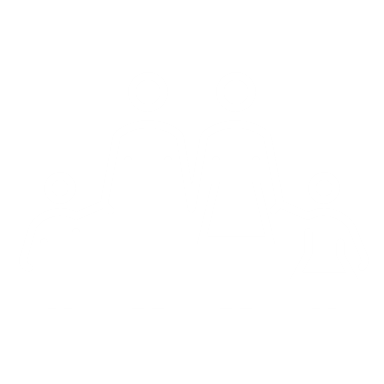 It’s Emotional
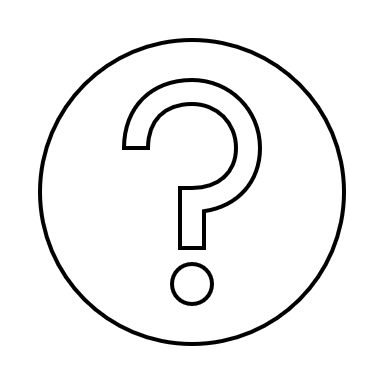 We understand it. Club members are parents, business owners, have lived experience and there are those with many years of recovery.
Centralising Information
More Training / Education
The creation of an online substance support services directory.
Listing services by category and showing those open after normal business hours.
Free Policy Development Workshops.
Free events on substance use, nutrition and well-being.
Businesses & Hospitality – Subgroup Update
Training & Education
Legislation
Garda Interaction
Derelict Buildings
Lived/Living Experience
Facts about People with Lived/Living Experience 

80% of People who have experienced challenges with the use of substances volunteer in their communities 

VS 

30% of People who have never had a challenge that volunteer in their own communities
Peer Support The Power of Connection and Community
What is Peer Support ?
Using the power of relationships to;
See things from new angles 
Inspire growth and learning 
Make sense of “What's Happened” vs “What's Wrong”
Create  accountable relationships and communities 
Encourage each other to live and move towards what we want instead of focusing on what we need to stop or avoid doing
Snap Shot of Peer Led Support in Clonmel
7 Weekly A.A. Meetings 
3 Weekly N.A. Meetings 
Better Together 15 weekly meeting  24/7 online 
Family Support  - Weekly Meeting 
Recovery Group – Weekly Meeting 
Compassion Café –  1 Morning per week Involvement Centre 
Amount of individual support that people in recovery and use give each other on a daily basis – enormous
Priority Areas – what services are currently doing and what we need parents to consider
Further Training and Education: Substance misuse education at primary and secondary levels, increased supervision, and ongoing training for coaches and parents. 
Services for children and young people response – HSE/Aiséirí Treatment Centre/National Voluntary Drugs & Alcohol Service NVDAS offer a range of education programmes. They are collaborating on how they can coordinate their existing delivery of programmes that will be offered to schools in Clonmel. They will link with the school networks in Clonmel to share information with schools. They can offer education for the pupils and staff of schools.
HSE Education Officer will offer the opportunity to support schools to update relevant policies such as drug and alcohol policy.

Parents Response – We need to form a parent group in Clonmel to create a relevant action for response. Services have committed to support but this needs to be parental led.
2.Update, Centralise, and Share Information: Accurate and responsive information sharing through various platforms, including schools and social media. 

Services for children and young people response – Tipperary Parent Hub website was launched in September 2024. It is an interagency website for families across the county. There is a parent hub worker who is contactable for further information and to respond to personalised queries through the website and support signposting to services in the county. The website has Events, News, Directory of Services and Resources sections. Parents can give feedback to the parent hub workers emails on what information they would like to see on this website. There is a facebook page for this website also.
www.tipperaryparenthub.ie 
Parents Response - We need to form a parent group in Clonmel to create a relevant action for response which is parental led.
Priority Areas – what services are currently doing and what we need parents to consider
3.Improve Services and Supports: A joined-up response for mental health and substance misuse services, creating safe social spaces, and developing a community approach. 

Services for children and young people response: The substance misuse service works with CAMHS where appropriate. The Meitheal process delivered through Tusla provides a joint up response approach to addressing needs for children and young people 0-18yrs of age. 

Parents Response - We need to form a parent group in Clonmel to create a relevant action for response which is parental led.
4.Increase Gardaí Presence, Legislation, and Enforcement: More Garda resources, specific response teams, and new legislation to protect businesses and enforce consequences. 

Services for children and young people response – This priority will be addressed through other cohort responses.

Parents Response - We need to form a parent group in Clonmel to create a relevant action for response which is parental led.
Priority Areas – what services are currently doing and what we need parents to consider
6.Increase Parental Responsibility: Open dialogue between parents and young people, increased supervision, and legal accountability.

Services for children and young people response – Services are willing to support this priority.


Parents Response - We need to form a parent group in Clonmel to create a relevant action for response which is parental led.
5.Promote Recovery as a Positive: Creating visible recovery-friendly environments and events.  

Services for children and young people response – There is work being done among services to build approaches to having recovery friendly services, but there is much more work to be done in this priority area. Provision varies based on needs of service, some services offer counselling to young people in recovery and some services take a trauma informed approach. There are recovery networks in the town but we need to build on these and create a wider recovery community.

Parents Response - We need to form a parent group in Clonmel to create a relevant action for response which is parental led.
Priority Areas – what services are currently doing and what we need parents to consider
7.Actions for Business: Staff training, legal protection, and support for employers taking on staff in recovery. 


Services for children and young people response – Services are willing to support this priority.


Parents Response - We need to form a parent group in Clonmel to create a relevant action for response which is parental led.
8.Address Issue of Derelict Buildings and Known Locations of Dealing/Drug Use: Identifying and addressing areas where substance misuse is prevalent. 

Services for children and young people response – Services are willing to support this priority.


Parents Response - We need to form a parent group in Clonmel to create a relevant action for response which is parental led.
Clonmel Youth Festival
The 1st ever health and well-being festival took place at the TUS Clonmel campus on Thursday Sept 26th 2024.  Over 500 people took part in this event where participants were encouraged to get arty and crafty with local artists. There were several local schools in attendance on the day.
TUS Youth Festival to be held in partnership with Clonmel Applefest in Sept 25th.
The aim is to have a health and wellbeing festival for Clonmel young people over 3 days.
The festival will not only have young people organise and implement it, but they will also be creating content for the festival itself i.e. creating/providing content for displays and running workshops.
PLANET YOUTH
Planet Youth is an Icelandic Prevention Model initially aimed at decreasing substance use and misuse among young people and consequently among the wider population in the longer term.
270 students in Clonmel completed the Planet Youth survey in November 2024.
In the Irish context it has been implemented in areas with an additional focus on the improvement of overall Health and Wellbeing, across a range of domains.  It targets school engagement with TY student population.
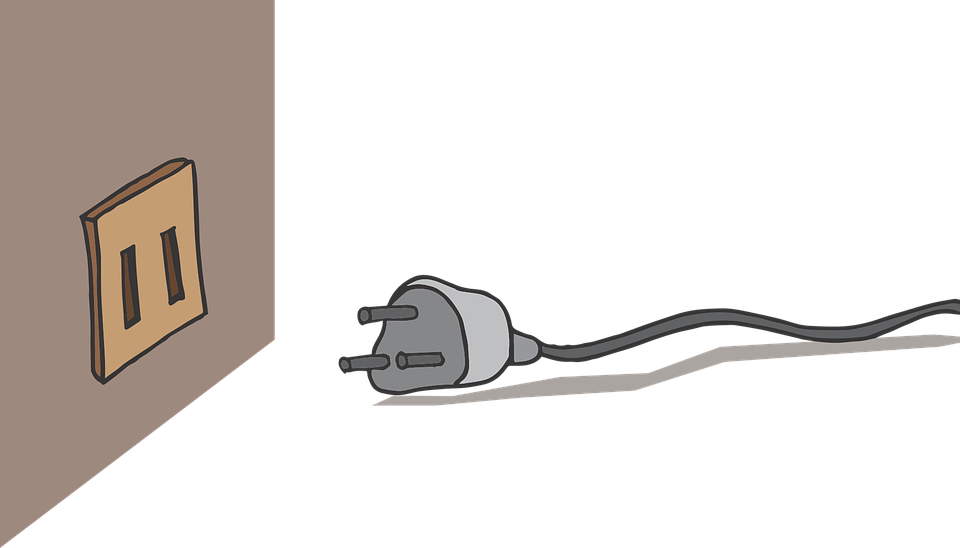 How can you stay involved in the development of these actions?
Join a sub-group (available to those in the relevant sector only) – each of which will be meeting within 2 months of this evening’s meeting



Website
Public meeting (annual)
Thank you
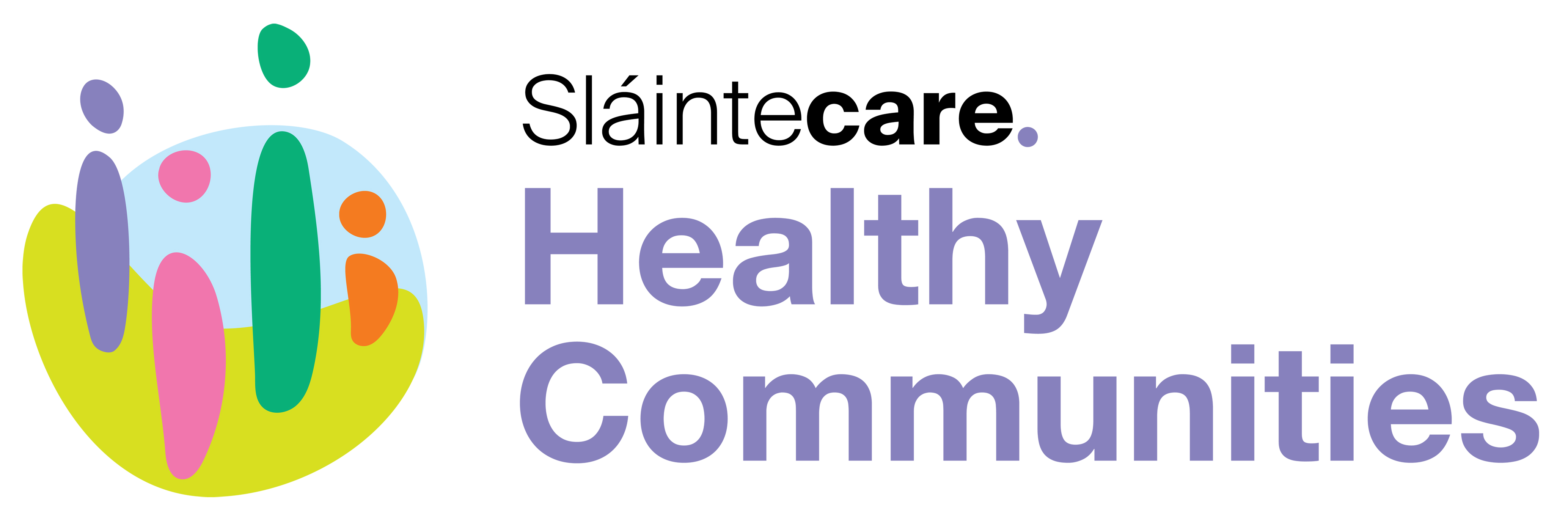 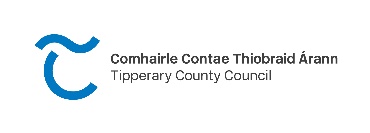